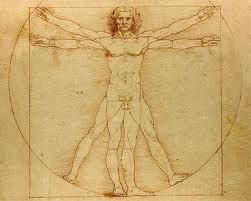 RENACIMIENTO
ÍNDICE
RENACIMIENTO Y PETRARCA
EL RELATO RENACENTISTA
CARACTERÍSTICAS I
CARACTERÍSTICAS II
HUMANISMO
IL DOLCE STIL NOVO
PETRARCA
CANZONIERE
NARRATIVA RENACENTISTA
CLASIFICACIÓN
BIZANTINA
OTROS RELATOS
NOVELA PICARESCA
NOVELAS PICARESCAS
LAZARILLO
BARROCO
ÍNDICE
CARACTERÍSTICAS I
NOMBRE: VUELTA AL RENACER DE LA CULTURA Y EL ARTE CLÁSICO.
CRONOLOGÍA: EN ITALIA SURGE A MEDIADOS DEL SIGLO XIV. EN ESPAÑA Y EN OTROS PAÍSES EUROPEOS EN EL SIGLO XVI.
ETAPAS: 
PRERRENACIMIENTO: SIGLO XIV. SE RECOGE LA LITERATURA CLÁSICA E ITALIANA HUMANISTA TODAVÍA DESDE UNA MENTALIDAD MEDIEVAL MEDIEVAL.
PRIMER RENACIEMIENTO: HASTA MEDIADOS DEL SIGLO XVI, CON PLENAS CARACTERÍSTICAS DEL RENACIMIENTO.
MANIERISMO: SEGUNDA MITAD DEL SIGLO XVI. PERIODO DE TRANSICIÓN ENTRE RENACIMIENTO Y BARROCO. LOS AUTORES REINTERPRETAN LOS CÁNONES RENACENTISTAS SUBJETIVAMENTE: ALLA SUA MANIERA. SE PIERDE EL EQUILIBRIO E INFLUYE IDEOLÓGICAMENTE LA  CONTRARREFORMA, NACIDA FRENTE A LA REFORMA PROTESTANTE.
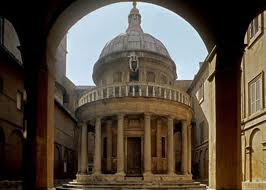 CARACTERÍSTICAS II
EL HOMBRE ES EL CENTRO DE LA CULTURA. SE DELIMITA LO HUMANO Y LO DIVINO. ANTROPOCENTRISMO.
IMITACIÓN: LA OBRA LITERARIA NO ES ORIGINAL SINO QUE SE BASA EN LOS MODELOS Y GÉNEROS CLÁSICOS E ITALIANOS. LA IMITACIÓN NO ES SERVIL, SINO QUE APORTA SIEMPRE ALGO PERSONAL. VUELTA A LOS GÉNEROS CLÁSICOS: ODAS, EPÍSTOLAS, EPIGRAMAS, ÉGLOGAS...
TÓPICOS: CARPE DIEM, AUREA MEDIOCRITAS, BEATUS ILLE, LOCUS AMOENUS…
VUELTA A LA FILOSOFÍA CLÁSICA: SOBRE TODO ARISTÓTELES Y PLATÓN. NEOPLATONISMO AMOROSO.
EQUILIBRIO Y ARMONÍA EN LA ESTRUCTURA Y EL ESTILO DE LAS OBRAS.
ESTILO SENCILLO, QUE SE EMPIEZA A PERDER EN EL MANIERISMO.
VUELTA A LA MITOLOGÍA CLÁSICA CON UN SENTIDO PAGANO Y A UNA FUSIÓN PERSONAL CON EL MITO, QUE YA NO TIENE EL SENTIDO DIDÁCTICO Y MORAL MEDIEVAL.
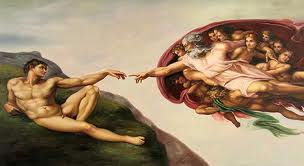 HUMANISMO
FENÓMENO CULTURAL Y EDUCATIVO DE ORIGEN ITALIANO (SIGLO XIV) QUE SUPONE UNA NUEVA VALORACIÓN DEL HOMBRE Y UNA VUELTA A LA CULTURA CLÁSICA (LATÍN Y GRIEGO) Y SUS VALORES.
CONTENÍA CINCO GRANDES DISCIPLINAS: GRAMÁTICA, RETÓRICA, POÉTICA, HISTORIA Y FILOSOFÍA.
HUMANISMO II
FRENTE AL MANUAL MEDIEVAL LATINO DE ALEJANDRO DE VILLADEI (DOCTRINALE) SE PREFIERE EL CONOCIMIENTO DEL LATÍN EN LOS TEXTOS LITERARIOS. FRENTE A LA COERCIÓN LA PERSUASIÓN Y LA CONVENCIA (CNTUBERNIUM), FRENTE AL ETHOS CABALLERESCO MEDIEVAL, LAS BUENAS MANERAS.
IL DOLCE STIL NOVO
EXPRESIÓN RECOGIDA DE LA DIVINA COMEDIA DE DANTE (INFIERNO, C. XXIV, VERSO 57).
NUEVO CONCEPTO DE POESÍA QUE SURGE EN ITALIA  (BOLONIA Y FLORENCIA) EN LA SEGUNDA MITAD DEL SIGLO XII, QUE SURGE DE UN CORAZÓN NOBLE DEL POETA  (COR GENTIL) Y SE DIRIGE A UNA DAMA SUBLIMADA (DONNA ANGELICATA), SÍMBOLO DE LA PERFECCIÓN ESPIRITUAL Y LA BELLEZA.
AUTORES: GUIDO CAVALCANTI, DANTE.
ORIGEN:
TRADICIÓN PROVENZAL.
ESCUELA SICILIANA: TIENE SU ORIGEN EN LA PROVENZAL, PERO SE AÑADEN INNOVACIONES FORMALES: ENDECASÍLABO Y HEPTASÍLABO Y LA CREACIÓN DEL SONETO (STRAMABOTO DÁMORE SICILIANO)
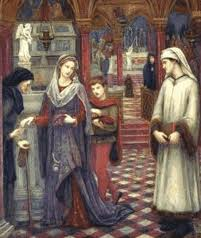 PETRARCA1304-1374
EJEMPLO DE HUMANISTA, INSTALADO EN AVIGNON DONDE SE ENAMORA DE LAURA, AL QUE SOLO TRATÓ CORDIALMENTE. ELLA MUERE POR LA PESTE.
INTENTA RECUPERAR Y DIVULGAR A LOS CLÁSICOS LATINOS Y CREA UNA PRODUCCIÓN PROPIA EN LATÍN E ITALIANO.
ITALIANO: CANZONIERE Y TRIUNFOS. ESTA ÚLTIMA ES UNA OBRA ALEGÓRICA NARRATIVA A LA MANERA DE DANTE EN SEIS PARTES EN TERCETOS ENCADENADOS.
EN 1345 DESCUBRE EN VERONA LAS CARTAS DE CICERÓN A ÁTICO Y A BRUTO, EN QUE DESCUBRE LA CONTRADICTORIA ACTITUD DE CICERÓN  FRENTE A SUS PRINCIPIOS, SU OBRA SE VUELVE MÁS REFLEXIVA Y SUBJETIVA  FRENTE A LA NARRATIVIDAD ANTERIOR.
LATINAS: 
VERSO: AFRICA. BUCOLICUM CARMEN.
PROSA; SECRETUM. DE VIRIS ILLUSTRIBUS, DE REMEDIIS UTRIUSQUE FORTUNAE, EPISTOLAE.
VIDA Y OBRA
Frecuenta la universidad de Bolonia entre 1320-6. sin conseguir el  título de derecho y vuelve a Aviñón con la faminlia Colonna, tras la muerte de su padre. Viaja con Giacomo Colonna(obispo) a la Gascuña y allí conoce a dos amigos a quines dedica sus Epístolas familiares: Lelio y Beringen, músico flamenco.
En Lieja descubre Pro Archia de Cicerón y visita Roma en el 36.
Vuelve a Aviñon y se recluye en Vaucluse, pueblo cercano, donde perfila sus dos primeras obras: De viris illustribus y África, inconclusas.
En 1341 va a Nápoles y Roma donde es laureado como poeta y lee  la Collatio laureationis. Viaja por razones diplomáticas por Europa e Italia y en Verona descubre en la biblioteca epístolas desconocidad de Cicerón Ad Attticum, Ad Brutym…
Entre 1343-45 escribe De rerum memorandum libri, con exempla antiguos morales a la manera de De inventione de Cicerón.
En 1347 apoya la revolución de Cola di Rienzo, que fracasa. Se recluye en Vaucluse y escribe sus obras ascéticas: De vita solitaria (46) y De otio religioso (47).
VIDA Y OBRA
Su tensión vital se refleja en Bucolicum carmen (1346-8), églogas de carácter político y autobiográfico o los siete Psalmi penitentialis, escritos con influencia de la peste del 48.
En 1350 pasa por Roma y Florencia y visita a Boccaccio. Sobre esta época recopila su gran obra autobiográfica las Epystole, cartas en verso, y las Familiares, de temas variados. También empieza a recopilar cu Cancionero, Rerum vulgarium fragmenta.
Vive la segunda parte de su vida en Italia, donde escribe el Secretum (De secreto conflictu curarum mearum) de 1347-53. se preocupa por el sentido moral y el destino del hombre desde el estoicismo en De remediis utriusque fortune, un diálogo alegórico entre la razón, el gozo y el dolor.
En los años 50 planifica los Triumphi obra alegórica en romace y en tercetos sobre lo mundano frente a la eternidad.
En los años 60 visita Venecia y conoce y profundiza la filosofía platónica y escribe De sui ipsius et multorum ignorantia, un ataque a Aristóteles  y la escolástica.
Recopila las Familiares (24 libros) e inica la recopilación de las Seniles (17), dedicadas al florentino  Francesco Nelli. Intenta acabar en Acquà bajola protección de Francesco da Carrara De viris illustribus y concibe una biografía de César De gestis cesaris. Traduce al latín la novela de Griselda de Boccaccio De insigni obedientia et fidei uxorum. En 1373 escribe Invectiva contra eum qui maledixit italia, en que defiende a Italia y aboga por la vuelta del papado a Roma.
Da forma definitiva al Cancionero con 366 poemas, uno por día del año. Acaba los tiunfos de la Eternidad y el Tiempo, el de la eternidad lo acaba el 12 de febrero de 1374 y muere el 18 o 19 de julio.
EVOLUCIÓN DE PETRARCA
CREA EL CONCEPTO DE CLASICISMO AL RELACIONAR EL MUNDO CLÁSICO FRENTE AL PRESENTE. ESE CONCEPTO DE HISTORIA TIENE SU ORIGEN EN LA REUNIÓN DE LAS DÉCADAS DE LIVIO EN UN VOLUMEN: EL CÓDICE HARLEYANO 2493 DEL BRITISH MUSEUM.
ES EL PRIMER AUTOR QUE CREA DE SÍ UNA IMAGEN PERFECTA Y CONTROLADA, SOBRE TODO CON DOS OBRAS EL EPISTOLARIO Y EL CANCIONERO, EN QUE LA IDEA DE CONVERSIÓN REITERADA Y FRAGMENTADA APARECE. ÉL INTRODUCE LA LA PALABRA LABERINTO AL ITALIANO.
SU OBRA PASA DE LA FILOLOGÍA A LA FILOSOFÍA , QUE DA PRIORIDAD A PLATÓN, CICERÓN Y SÉNECA SOBRE ARISTÓTELES  A PARTIR DE 1346. DE AQUÍ PARTE SU OBRA POSTERIOR:
	- FRAGMENTOS COMO EL DE MAGÓN DEL ÁFRICA, DIVULGADO EN 1343, EN QUE SU AGONÍA PARECÍA MÁS CRISTIANA QUE PAGANA; O EL PENTIMENTO DE SU CANCIONERO.
	- EN OBRAS COMO RERUM MEMORANDUM (ABANDONADA EN EL 45), AFRICA O DE VIRIS ILLUSTRIBUS ESCRITAS ENTRE LOS 30 O 40 AÑOS TIENE UN RIGOR CLÁSICO.
	- EN DE VITA SOLITARIA (1346) Y DE OTIO RELIGIOSO APARECEN  MENCIONES RELIGIOSAS. OCURRE LO MISMO CON SECRETUM Y LAS EPISTOLAS FAMILIARES Y SENILES, GÉNERO SUBJETIVO, DE REMEDIIS UTRIUSQUE FORTUNAE O DE VITA SOLITARIA.
CANZONIERE
CONJUNTO DE POEMAS (366) DE AMOR DEDICADOS A LAURA ESCRITOS A LO LARGO DE SU VIDA DESDE 1330.  SU VERSIÓN DEFINITIVA ES LA IMPRESA POR ALDO MANUZIO, ELABORADA POR BEMBO EN 1501.
SU OBRA ES CLAVE PARA LA POESÍA RENACENTISTA EUROPEA: GARCILASO, RONSARD, CAMOENS…
CARACTERÍSTICAS:
DIVISIÓN EN VIDA Y MUERTE : NARRA SU HISTORIA DE AMOR CON LAURA MÁS ALLÁ DE LA MUERTE.
VARIO STILO: ALTERNANCIA ESTRÓFICA.
APARICIÓN DE OTROS TEMAS (CIVILES) RELACIONADOS CON LA PERSONALIDAD DE PETRARCA.
ARREPENTIMIENTO AMOROSO: SONETO PRÓLOGO Y CANCIÓN FINAL A LA VIRGEN.
ESTILO SENCILLO Y ELABORADO, CON METÁFORAS Y JUEGOS DE PALABRAS.
NARRATIVA RENACENTISTA
NOVELA: RELATO CORTO DE ORIGEN ITALIANO. AUTORES: BANDELLO, MASSUCCIO.
RELATO PASTORIL: NARRACIÓN IDEALISTA CON UN ESTILO ELEGANTE QUE MEZCLA LA POESÍA (GÉNERO MIXTO) QUE CUENTA LOS AMORES PLATÓNICOS DE UNOS PASTORES EN UNA NATURALEZA IDEALIZADA (LOCUS AMOENUS).
ORIGEN: LA ARCADIA DE SANNAZARO. SON DOCE ÉGLOGAS EN QUE CUENTA CÓMO SINCERO, TRASUNTO DE SANNAZARO, TRAS SU DESENGAÑO AMOROSO  ABANDONA NÁPOLES PARA TRASLADARSE A LA ARCADIA DONDE VIVE SERENAMENTE CON OTROS PASTORES. EL ANUNCIO DE LA MUERTE DE SU AMADA LE HACE VOLVER A NÁPOLES.
RELATO DE ORIGEN CLÁSICO: IDILIOS DE TEÓCRITO Y BUCÓLICAS DE VIRGILIO, CON EL PASO INTERMEDIO DEL NINFALE FIESOLANO DE BOCCACCIO. 
INFLUENCIA: INGLATERRA Y ESPAÑA (LA DIANA, LA ARCADIA, LA GALATEA). EN EL SIGLO XVII EN FRANCIA.
CLASIFICACIÓNMORISCA
IDEALISTA
REALISTA
PASTORIL (CLÁSICA)
BIZANTINA O GRIEGA (CLÁSICA)
CABALLERÍAS (MEDIEVAL)
NOVELA SENTIMENTAL (MEDIEVAL)-
PICARESCA (RENACENTISTA)
NOVELA ERÓTICA (RENACENTISTA)
BIZANTINA
DEFINICIÓN: RELATO DE AVENTURAS QUE VIVEN DOS AMANTES (AMOR PLATÓNICO) PARA PODER UNIR SUS VIDAS. SIMBOLISMO MORAL Y RELIGIOSO (CONTRARREFORMA).
ANTECEDENTES: HELIODORO (HISTORIA ETIÓPICA) Y AQUILES ESTACIO (HISTORIA DE LEUCIPO Y CLITOFONTE).
CARACTERÍSTICAS: RELATO COMPLEJO (INICIO IN MEDIAS RES) QUE MUESTRA LOS CONOCIMIENTOS HUMANISTAS DEL AUTOR.
OBRAS: EL PEREGRINO EN SU PATRIA (1604) DE LOPE DE VEGA, LOS TRABAJOS DE PERSILES Y SIGISMUNDA (1616) DE CERVANTES.
OTROS RELATOS
MORISCO: RELATO IDEALIZADO DE LA CONVIVENCIA ENTRE MOROS Y CRISTIANOS EN LA GUERRA DE GRANADA  O CON MORISCOS. INTRODUCE TAMBIÉN RELACIONES AMOROSAS PLATÓNICAS EN UN AMBIENTE REALISTA HISTÓRICO, ANTECEDENTE DE LA NOVELA HISTÓRICA.
OBRA: HISTORIA DEL ABENCERRAJE Y LA HERMOSA JARIFA, NOVELA ANÓNIMA DE 1551.
SENTIMENTAL: NOVELA DE ORIGEN MEDIEVAL QUE PERVIVE EN LAS PRIMERAS DÉCADAS DEL SIGLO XVI. TEMA DEL AMOR CORTÉS CON UN FINAL TRÁGICO Y ESTILO MUY ELABORADO Y RETÓRICO. CÁRCEL DE AMOR (1492) DE DIEGO DE SAN PEDRO.
ERÓTICA: RELATO DIALOGADO SIGUIENDO EL MODELO DE LA CELESTINA CON AMORES REAISTAS E INCLUSO ERÓTICOS Y DE AMBIENTE LUPANAR. LA LOZANA ANDALUZA  (1528) DE FRANCISCO DELICADO. EN 1632 LA DOROTEA DE LOPE DE VEGA.
NOVELA PICARESCA
CARACTERÍSTICAS:
NARRADOR PROTAGONISTA (PERSPECTIVISMO).
RELATO MODERNO: ES ARTICULADO E INTERNAMENTE PROGRESIVO CON ELEMENTOS SUBORDINADOS AL REALISMO E INTENCIÓN DEL RELATO.
ESTRUCTURA CERRADA. EL PROTAGONISTA CUENTA SU VIDA PARA EXPLICAR SU SITUACIÓN FINAL.
PROTAGONISTA DE CONDICIÓN ÍNFIMA QUE SIRVE A VARIOS AMOS.
REALISMO: VEROSIMILITUD EN SUCESOS Y LUGARES.
DECORO LITERARIO: EL ESTILO SE ADECUA A LA CONDICIÓN DEL PROTAGONISTA.
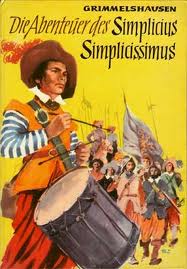 NOVELAS PICARESCAS
EL LAZARILLO DE TORMES (1554)
OTRAS OBRAS:
GUZMÁN DE ALFARACHE DE MATEO ALEMÁN (1599-1604).
EL BUSCÓN DE QUEVEDO (1626), AUNQUE ESCRITA EN TORNO A 1603-8.
LA PÍCARA JUSTINA DE LÓPEZ DE ÚBEDA (1626).
EL ESCUDERO MARCOS DE OBREGÓN DE VICENTE ESPINEL (1618).
ESTEBANILLO GONZÁLEZ (1646). ANÓNIMA.
SIMPLICIUS SIMPLICISSIMUS (1668): NOVELA ALEMANA DE HANS JACOB
LAZARILLO DE TORMES
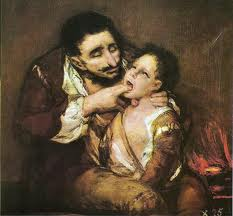 TRES EDICIONES 1554
AUTORÍA. ANÓNIMA Y APÓCRIFA.
NARRADOR: PROTAGONISTA. CARTA FAMILIAR DE RESPUESTA DIRIGIDA A UN PERSONAJE DE CATEGORÍA SOCIAL (“VUESTRA MERCED”).
VEROSIMILITUD
RELATO MODERNO FRENTE AL MEDIEVAL: RELATO ARTICULADO, PROGRESIVO SUBORDINADO A UN HECHO SUBORDINANTE: EL “CASO” POR EL QUE PREGUNTA EL INTERLOCUTOR.
PASO DEL CUENTO A LA NOVELA (ENHEBRADO): RECOGE RELATOS FOLKLÓRICOS, LOS ADAPTA. LOS ATRIBUYE A UN PERSONAJE Y JUSTIFICAN UN FINAL.
LAZARILLO II
ANTECEDENTE: EL ASNO DE ORO DE APULEYO. EPÍSTOLAS FAMILIARES.
ESTRUCTURA: NOVELA CERRADA PARA EXPLICAR LA SITUACIÓN FINAL DE LÁZARO.
PRÓLOGO Y TRATADO VII: PRESENTAN Y EXPLICAN EL CASO: LA SITUACIÓN MARITAL DE LÁZARO.
TRES PRIMEROS TRATADOS: FORMACIÓN DE LÁZARO, RELATOS FOLKLÓRICOS CON PENURIAS QUE VAN CRECIENDO. CRÍTICA A LOS ESTAMENTOS SOCIALES: PUEBLO, CLERO Y NOBLEZA.
1º: CUENTOS FOLKLÓRICOS SOBRE EL CIEGO, CON CINCO EPISODIOS EN TORNO A DOS PORRADAS. APRENDIZAJE EN LA VIDA.
2º: CRÍTICA CLERICAL ANTE LA FALTA DE CARIDAD DEL CURA DE MAQUEDA.
3º: PASO DEL CUENTO A LA NOVELA. PARADOJA DEL CRIADO QUE DEBE SUSTENTAR AL AMO, EL HIDALGO. TEMA DE LA COMPASIÓN Y FRATERNIDAD HUMANA. ANTECEDENTE DEL QUIJOTE.
LAZARILLO III
TRATADOS RESTANTES: BREVES, QUIZÁ POR MENOR IMPORTANCIA VITAL, POR CENSURA O IMITAR EL ASNO DE ORO.
TRATADO V: BULDERO. NOVELA DE MASSUCCIO. CRÍTICA ERASMISTA.
RESTO DE TRATADOS: EN SARTA, CON CRÍTICA RELIGIOSA.
ESTILO: SENCILLO, COLOQUIAL. DECORO CON EL PERSONAJE Y EL GÉNERO EPISTOLAR.
TEMAS: CRÍTICA A LA HONRA (TRATADO III) Y A LA RELIGIÓN DESDE POSICIONES ERASMISTAS O REFORMISTAS, INCLUSO ATEAS.
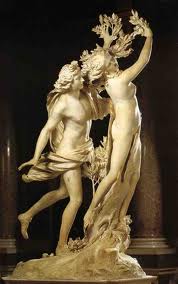 BARROCO
ÍNDICE
BARROCO
TEATRO EUROPEO DEL XVII
DEFINICIÓN Y CRONOLOGÍA
CARÁCTERÍSTICAS I
CARACTERÍSTICAS II
CARACTERÍSTICAS III
TEATRO ESPAÑOL I
TEATRO ESPAÑOL II
TEATRO FRANCÉS
MOLIÉRE
TEATRO ISABELINO
CARACTERÍSTICAS
SHAKESPEARE
COMEDIAS
TEATRO HISTÓRICO ROMANO
TEATRO HISTÓRICO INGLÉS
GRANDES TRAGEDIAS
ROMEO Y JULIETA
DEFINICIÓN Y CRONOLOGÍA
DEFINICIÓN: ESTILO ARTÍSTICO  QUE TIENE SU ORIGEN EN EL RENACIMIENTO Y QUE ES A LA VEZ SU EVOLUCIÓN Y TRANSFORMACIÓN  A TRAVES DE LA ETAPA DEL MANIERISMO.
LA PALABRA BARROCO TIENE DOS POSIBLES ORÍGENES:
BERRUECO: PALABRA DE ORIGEN PORTUGUÉS QUE SIGNIFICA PERLA IRREGULAR.
BAROCCO: DE ORIGEN ITALIANO, QUE SIGNIFICA RAZONAMIENTO  ALAMBICADO O COMPLEJO.
CRONOLOGÍA: SE EXTIENDE DESDE EL SIGLO XVII HASTA MEDIADOS DEL SIGLO  XVIII.
EN ESPAÑA TRES PERIODOS EN EL SIGLO XVII: REINADO DE FELIPE III (INICIO), REINADO DE FELIPE  IV (PLENITUD), REINADO DE CARLOS II (DECADENCIA)
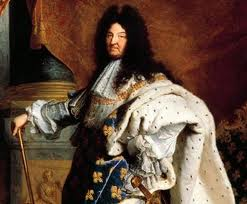 CARACTERÍSTICAS I
IDEOLOGÍA: IDEOLOGÍA QUE INTENTA CONSERVAR LOS VALORES DEL ANTIGUO RÉGIMEN. LA LITERATURA TIENE UN FIN PRÁCTICO: INTRODUCIRSE EN LA CONCIENCIA DEL PÚBLICO PARA CONVENCERLO E IDEOLOGIZARLO A TRAVÉS DE LO AFECTIVO Y EXTRARRACIONAL. ES UNA CULTURA DIRIGIDA, MASIVA,URBANA Y CONSERVADORA (MARAVALL).
TAMBIÉN ES COMPLEJA: REFLEJA LA REALIDAD, LA NIEGA Y LA IDEALIZA  (NÖEL SALOMON).
RELIOSAMENTE REPRESENTA EN LOS PAÍSES CATÓLICOS LOS VALORES DE LA CONTRARREFORMA.
CARACTERÍSTICAS II
INVENCIÓN: LA LITERATURA NO ES ORIGINAL, PERO FRENTE A LA IMITACIÓN RENACENTISTA SE REINTERPRETA SUBJETIVAMENTE EL EL RESULTADO FINAL NO SE PARECE AL MODELO.
SE ROMPE EL EQUILIBRIO CLASICISTA:
ARTE/INGENIO
ENSEÑAR/DELEITAR
TEMA/ESTILO
TEMAS: PESIMISMO (MUERTE, INESTABILIDAD DEL MUNDO Y LA VIDA), APARIENCIA FRENTE A REALIDAD, NACIONALISMO, FUGACIDAD DEL TIEMPO, TEMAS RELIGIOSOS.
CONSECUENCIAS LITEARIAS: PERSPECTIVISMO, REALISMO, PARODIA DE TEMAS CLÁSICOS, ANTIPRECEPTISMO.
CARACTERÍSTICAS III
ESTILO: COMPLICACIÓN Y DIFICULTAD
CONCEPTISMO: ES EL ESTILO BÁSICO DE TODOS LOS ESCRITORES QUE CONSISTE EN VINCULAR DOS IDEAS, PALABRAS U OBJETOS REMOTOS MEDIANTE EL INGENIO POR MEDIOS BÁSICAMENTE LINGÜÍSTICOS, CON LA FINALIDAD DE SORPRENDER AL LECTOR.
CULTERANISMO: ES CONCEPTISMO AL QUE SE LE AÑADEN OTRAS DIFICULTADESESTILÍSTICAS MAYORES:
HIPÉRBATON DESMESURADO
CULTISMOS Y NEOLOGISMOS
METÁFORAS COMPLICADAS
MITOLOGÍA REBUSCADA
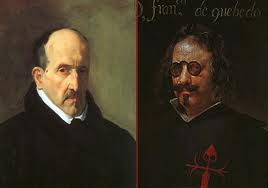 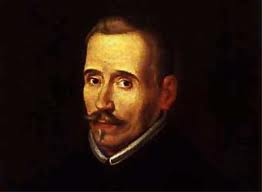 TEATRO ESPAÑOL BARROCO I( FINALES DEL XVI  MEDIADOS SIGLO XVIII)
CARACTERÍSTICAS: RUPTURA CON LA TRADICIÓN CLÁSICA, CREADA POR LOPE DE VEGA.
TRAGICOMEDIA: MEZCLA DE PERSONAJES DE DISTINTA CONDICIÓN SOCIAL Y DE HECHOS TRÁGICOS Y CÓMICOS.
RUPTURA DE LAS UNIDADES CLÁSICAS: ACCIÓN, LUGAR Y TIEMPO.
TEATRO DINÁMICO DOMINADO POR LA INTRIGA.
TEATRO POÉTICO: UTILIZA EL VERSO. POLIMETRIA Y POLIESTROFISMO: MONÓLOGOS (SONETOS Y DÉCIMAS), DIÁLOGOS (ROMANCE Y REDONDILLAS).
ESTRUCTURA: TRES JORNADAS CON PLANTEAMIENO (BREVE Y ABRUPTO), NUDO (EXTENSO Y CON INTRIGA) Y DESENLACE (BREVE Y ABRUPTO).
TEMAS: HISTÓRICOS, NOVELAS, FOLKLORE, ROMANCES.
TEATRO BARROCO II
6. PERSONAJES: ARQUETIPOS DE LA SOCIEDAD ESTAMENTAL POCO PROFUNDOS SICOLÓGICAMENTE, PERO INTENSOS. LOS PERSONAJES SIEMPRE SE MUEVEN POR EL AMOR (PLATÓNICO), LOS CELOS Y EL HONOR.
	-REY: EJE DE PODER INTOCABLE. VIEJO O JOVEN (IMPRUDENTE).
	-PODEROSO: NOBLE ANTAGONISTA QUE ES CATIGADO.
	-CABALLERO: PADRE O FAMILIAR QUE GUARDA EL HONOR HASTA LA MUERTE
	-GALÁN Y DAMA: SE MUEVEN POR EL AMOR Y LOS CELOS (INTRIGA)
	-GRACIOSO: CONTRAFIGURA CÓMICA POPULAR DEL GALÁN.
	-VILLANO CON HONOR: NUEVO PERSONAJE POPULAR SERIO DEL TEATRO QUE DEFIENDE DE SU HONOR HASTA LA MUERTE.
7. DOS ESCUELAS:
	-LOPE: PRIMER TERCIO DE SIGLO. RUIZ DE ALARCÓN, TIRSO DE MOLINA, GUILLÉN DE CASTRO.
	-CÁLDERÓN: (MAYOR COMPLEJIDAD Y PERFECCIÓN DEL MODELO DE  LOPE) MORETO, FRANCISCO DE ROJAS.
AUTO SACRAMENTAL
DEFINICIÓN: Un auto sacramental es una pieza de teatro religioso, más en concreto una clase de drama litúrgico, de estructura alegórica y por lo general en un acto, con tema preferentemente eucarístico, que se representaba el día del Corpus entre los siglos XVI y XVIII hasta la prohibición del género en 1765.
Usaba un gran aparato escenográfico y las representaciones comprendían en general episodios bíblicos, misterios de la religión o conflictos de carácter moral y teológico. Inicialmente eran representados en los templos o pórticos de las iglesias. 
EL AUTO SE ENCARGABA POR LOS AYUNTAMIENTOS DOS VECES POR AÑO EN UNA SOLA REPRESENTACIÓN FUNDAMENTALMENTE EL DÍA DEL CORPUS, PARA LA PLAZA MAYOR O EN MADRID PARA EL TEATRO DEL BUEN RETIRO.
AUTOS DE CALDERÓN
ALGUNOS RECOGEN TEMAS BÍBLICOS, TEMAS MITOLÓGICOS, TEMAS DE ACTUALIDAD COMO LAS ÓRDENES MILITARES, LA VACANTE GENERAL, EL NUEVO PALACIO DEL RETIRO, EL SOCORRO GENERAL O EL VALLE DE LA ZARZUELA, CUANDO SE PIERDE EL REY AL IR DE CAZA. A VECES TOMA COMO BASE SU PROPIA OBRA: EL JARDÍN DE FALERINA, LA VIDA ES SUEÑO. EL PINTOR DE SU DESHONRA, A VECES EL METATEATRO: EL GRAN TEATRO DEL MUNDO. 
EL AUTO LA VIDA ES SUEÑO TIENE UNA SEGUNDA VERSIÓN EN 1873 Y SE PUBLICA EN 1677  CON 11 AUTOS MÁS.
TEATRO FRANCÉS DEL SIGLO XVII
PRIMERA ETAPA ( PRIMER TERCIO): TRANSGRESIÓN DE REGLAS SIMILAR AL TEATRO ESPAÑOL. SE ROMPEN LAS UNIDADES CON TRAGICOMEDIA. AUTORES: PAUL SCARRON Y JEAN RETROU, QUE IMITAN LAS COMEDIAS ESPAÑOLAS.
TEATRO CLÁSICO: VUELTA AL CLASICISMO RENACENTISTA.
AUTORES: CORNEILLE: LE CID (POLÉMICA POR NO SEGUIR LAS NORMAS), LE MENTEUR. RACINE: ELEVADO, SOBRIO, ELEGANTE CON TRAGEDIAS POR AMOR IRREFRENABLE. (ANDRÓMACA DE 1667, FEDRA DE 1677).  ESTA ÚLTIMA ES LA CULMINACIÓN DRAMÁTICA, MÁS DEPURADA Y SIMPLE. SU LINAJE LE MARCA SU DESTINO. MODIFICA ALGUNOS RASGOS DE LA TRAGEDIA DE SÓFOCLÉS. MOLIÈRE.
CARACTERÍSTICAS.
SEPARACIÓN DE TRAGEDIA (VERSO DODECASÍLABO FRANCÉS, ACCIÓN ESCASA: LO QUE SUCEDE PASA FUERA DE ESCENA) Y COMEDIA (PROSA).
PERSONAJES SEGÚN LOS GÉNEROS
TRES UNIDADES.
CINCO ACTOS CON EQUILIBRIO Y SIN EXCESOS.
MOLIÈRE
CREACIÓN DE PROTOTIPOS UNIVERSALES SIGUIENDO LAS REGLAS CLÁSICAS. 
OBRAS:
TARTUFO (1664). SÁTIRA DE LA HIPOCRESÍA HUMANA. VARIAS VERSIONES PROHIBIDAS.
D. JUAN (1665): RECREACIÓN DEL PERSONAJE DE TIRSO CARACTERIZADO POR SU INMORALIDAD.
EL MISÁNTROPO (1666): CRITICA A TRAVÉS DEL PROTAGONISTA ALCESTES UNA SOCIEDAD QUE NO PUEDE ACEPTAR LA VERDAD. 
EL ENFERMO IMAGINARIO 81673): ÚLTIMA OBRA. CRITICA A LA PROFESIÓN MÉDICA, EL ABUSO DE AUTORIDAD PATERNA Y LOS MATRIMONIOS DE CONVENIENCIA.
EL AVARO (1668).
EL BURGUÉS GENTILHOMBRE (1670).
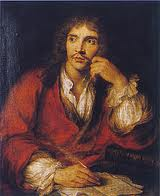 EL TEATRO ISABELINO INGLÉS(1580-1650)
ORIGEN: TARDÍO POR INFLUENCIA DE TEATRO MEDIEVAL RELIGIOSO, AL QUE SE SUMAN DOS MODALIDADES: CORTESANO (UNIVERSIDAD) Y POPULAR , QUE TRIUNFARÁ.
TEATROS: SE CONSTRUYEN EN ÉPOCA ISABELINA. SON THE SWAN Y THE GLOBE. LOS ESPECTADORES OCUPABAN BÁSICAMENTE EL PATIO Y SE REPRESENTABA CON TIEMPO BENIGNO PARA UN PÚBLICO BÁSICAMENTE POPULAR QUE BUSCABA LA DIVERSIÓN.
FRENTE AL TEATRO FRANCÉS O ESPAÑOL, NO TIENE INFLUENCIA  DEL TEATRO PROFESIONAL ITALIANO Y TODOS LOS ACTORES ERAN HOMBRES.
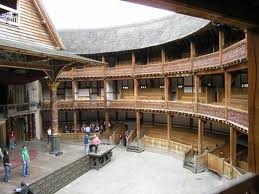 CARACTERÍSTICAS DEL TEATRO ISABELINO
SE MEZCLAN LOS GÉNEROS: LAS SITUACIONES TRÁGICAS SE ALIVIAN CON MOMENTOS CÓMICOS. UNO DE LOS GÉNEROS BÁSICOS ES EL TEMA HISTÓRICO
TRANSGRESIÓN DE UNIDADES CLÁSICAS.
SE MEZCLAN PERSONAJES DE DISTINTA CONDICIÓN SOCIAL.
SE MEZCLAN PROSA Y VERSO EN UNA MISMA OBRA.
ESTILO COMPLEJO: EUFISMO, QUE TIENE SU ORIGEN EN EL ESCRITOR ESPAÑOL FRAY ANTONIO DE GUEVARA.
AUTORES: MARLOWE (1564-1593) CON SU TRAGEDIA EL DOCTOR FAUSTO (1588). THE JEW OF MALTA Y EDWARD  II, QUE INSPIRARON  A SHAKESPEARE. BENJAMIN JONSON (1572-1637).
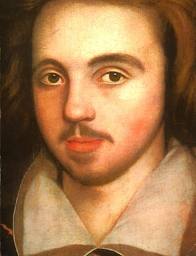 SHAKESPEARE(1564-1616)
ESTILO ELABORADO (EUFISMO) Y MAESTRO CAPAZ DE EMOCIONAR.
PERSONAJES DE VALOR UNIVERSAL Y COMPLEJIDAD SICOLÓGICA, PROFUNDAMENTE HUMANOS, JUNTO CON PERSONAJES CÓMICOS (CLOWN O BUFÓN).
PROFUNDA HONDURA FILOSÓFICA.
OTRAS OBRAS. SONETOS Y POEMA MITOLÓGICO DE VENUS Y ADONIS.
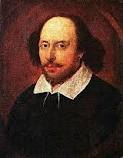 COMEDIAS
SE BASAN EN EL ENREDO DE RAÍZ CLÁSICA (PLAUTO, TERENCIO) CON DISFRACES, GIROS INESPERADOS, MALENTENDIDOS.
REFLEJAN TODA LA SOCIEDAD CON PERSONAJES INDIVIDUALIZADOS. 
COMEDIAS DE LA PRIMERA ETAPA: LA COMEDIA DE LAS EQUIVOCACIONES, EL MERCADER DE VENECIA, LA FIERECILLA DOMADA, EL SUEÑO DE UNA NOCHE DE VERANO, LAS ALEGRES COMADRES DE WINDSOR.
LA TEMPESTAD: ÚLTIMA OBRA Y COMEDIA CON FANTASÍA Y LIRISMO.
TRAGEDIAS HISTÓRICAS ROMANAS
ANALIZA EL PODER Y LAS AMBICIONES HUMANAS, SUPERANDO SU BASE HISTÓRICA.
PROFUNDIZA EN LOS PERSONAJES Y SUS CONFLICTOS.
TEMAS: LA TIRANÍA, LA JUSTICIA, EL PATRIOTISMO. 
OBRAS:
JULIO CÉSAR (1599).
CORIOLANO (1607), TITO ANDRÓNICO  (1593-4), TIMÓN DE ATENAS (1607-8).
TRAGEDIAS HISTÓRICAS INGLESAS
INTENCIÓN PROPAGANDÍSTICA: MOSTRAR EL PERIODO DE PAZ DEL REINADO DE ISABEL I, FRENTE A UN PASADO BELICOSO Y CRUEL.
PRESENTA LAS PASIONES Y AMBICIONES HUMANAS PARA CONSEGUIR Y MANTENER EL PODER.
OBRAS: RICARDO III (1591), RICARDO II, ENRIQUE IV.
GRANDES TRAGEDIAS
SE CREAN EN TORNO A 1601 Y 1606.
COMBINAN EL VERSO Y LA PROSA.
MEZCLA EL ESTILO MAS EXQUISITO Y ELABORADO CON REGISTRO FAMILIAR Y EXABRUPTO.
APARCEN PERSONAJES DE CATEGORÍA UNIVERSAL  MOSTRANDO PASIONES ARREBATADORAS CON GRAN HONDURA REFLEXIVA Y FILOSÓFICA.
OBRAS: EL REY LEAR (1604), OTELO (1603), MACBETH (1606), HAMLET (1601-6)
ROMEO Y JULIETA1597
SE BASA EN UNA NOVELA DE BANDELLO QUE SE DESARROLLA DOS SIGLOS ANTES EN VERONA EN LA LUCHA DE DOS FAMILIAS MONTESCOS Y CAPULETOS.
MUESTRA DE LA INVENCIÓN DEL BARROCO, QUE REINTERPRETA EL MITO DE PÍRAMO Y TISBE.
CONFLICTO. LA PASIÓN AMOROSA DE LOS JÓVENES FRENTE AL CONFLICTO FAMILIAR, QUE ACABARÁ EN TRAGEDIA.
EL AMOR SUPERA LA MUERTE Y EL CONFLICTO DE LAS DOS FAMILIAS.